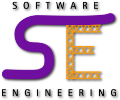 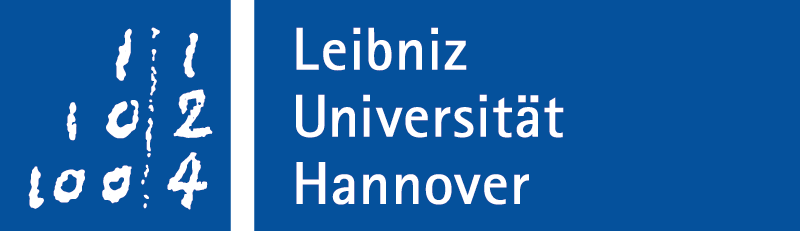 Template für Vorträge: <Titel>

<Name d. Bearbeiters/Bearbeiterin>   
Betreut von: <Name>
© LUH
Kurze Informationen zum Template
WICHTIG: Footer nicht vergessen zu ändern!
WICHTIG 2: Eventuell muss man die Schrift der Uni herunterladen, damit das Format passt (Rotis Sans Serif) 
https://www.luis.uni-hannover.de/de/services/betrieb-und-infrastruktur/arbeitsplatz-pc/apc-dienste/hausschrift-luh-rotis
WICHTIG 3: Die nächste Folie ist für Zwischenabschnitte gedacht (z.B. neue Kapitel) und kann gerne dafür genutzt werden
Seite 2
Seite 3
Typischer Aufbau eines Zwischenvortrags (-gesprächs)
Kurz aufzeigen/auflisten was die Aufgabe der Abschlussarbeit war und was bisher gemacht wurde (2 Folien)
Aufzeigen/Auflisten was aktuell gemacht wird und welche Probleme es gibt bzw. welche Entscheidungen noch getroffen werden müssen (2 Folien)
Aufzeigen/Auflisten was in der letzten Bearbeitungshälfte noch gemacht werden muss (1 Folie)
Zum Schluss noch den Zeitplan anhängen oder bereithalten
Tipp: Es empfiehlt sich Grafiken und Tabellen einzubauen, damit der Inhalt einfacher zu verstehen ist.
Seite 4
Typischer Aufbau eines Abschlussvortrags
Den Beginn soll eine Motivation bilden, warum diese Arbeit durchgeführt wurde (ev. Forschungsfragen)
Eventuell, sofern es notwendig für das Verständnis ist, können (kurz) Grundlagen erwähnt werden
Im Anschluss können daran vorangegangene Arbeiten (Abschlussarbeiten, Paper, Literatur, etc.) erwähnt werden
Dann beginnt der Hauptteil: Hier sollen die Ergebnisse (anschaulich) präsentiert werden:
Studien (Aufbau, Durchführung, Ergebnisse, etc.)
Software (technische Realisierung, Entwürfe, Entscheidungen, etc.)
Anforderungserhebung (Demografie, ev. Fragestellungen, Ergebnisse, etc.)
Weitere empirische Forschung (Forschungsart, Evaluation, Teilnehmende, etc.)
Literatursuche (Vorgehensweise, Ergebnisse, Erkenntnisgewinn, etc.)
…
Seite 5
Typischer Aufbau eines Abschlussvortrags II
Nach dem Hauptteil soll die Diskussion/Interpretation stattfinden (wahlweise auch schon direkt im Hauptteil)
Beantwortung von Forschungsfragen
Ergebnisse in Kontrast zu anderen Studien stellen
Etc.
Im Anschluss sollen die Ergebnisse nochmal (kritisch) reflektiert werden (Selbstreflektion) und einen Ausblick für zukünftige Arbeiten geben
Die letzte (inhaltliche) Folie enthält eine Zusammenfassung des Vortrags
Zum Schluss können auch noch Quellen angegeben werden
Im Anschluss findet eine Fragerunde statt
Seite 6
Typischer Aufbau eines Abschlussvortrags (grafisch)
Motivation
Hauptteil
Reflektion
Zusammenfassung
Zeit
Grundlagen
Diskussion
Ausblick
Wichtig: Zeiten beachten!
Bachelorarbeit: 22min 
(nicht mehr als 25min)
Masterarbeit: 25min
 (nicht mehr als 30 min)
Seite 7
Tipps für den Abschlussvortrag
Es empfiehlt sich auch hier Tabellen und Grafiken darzustellen, das macht es für die Zuhörerschaft einfacher dem Vortrag zu folgen
Bitte auf Schrift-, Tabellen- und Grafikgröße achten!
Gerne auch einmal vor dem Vortrag den Vortragsraum aufsuchen, damit es da nicht zu technischen Problemen während des Vortrags kommt.
Bitte pünktlich sein, damit nicht zu viel Zeit verloren geht!
Gerne können zum Abschlussvortrag auch andere Studierende, Freunde oder Angehörige mitgebracht werden
Bitte auch auf die Farbgestaltung achten (Kontraste, Rot-Grün-Blindheit)!
Seite 8